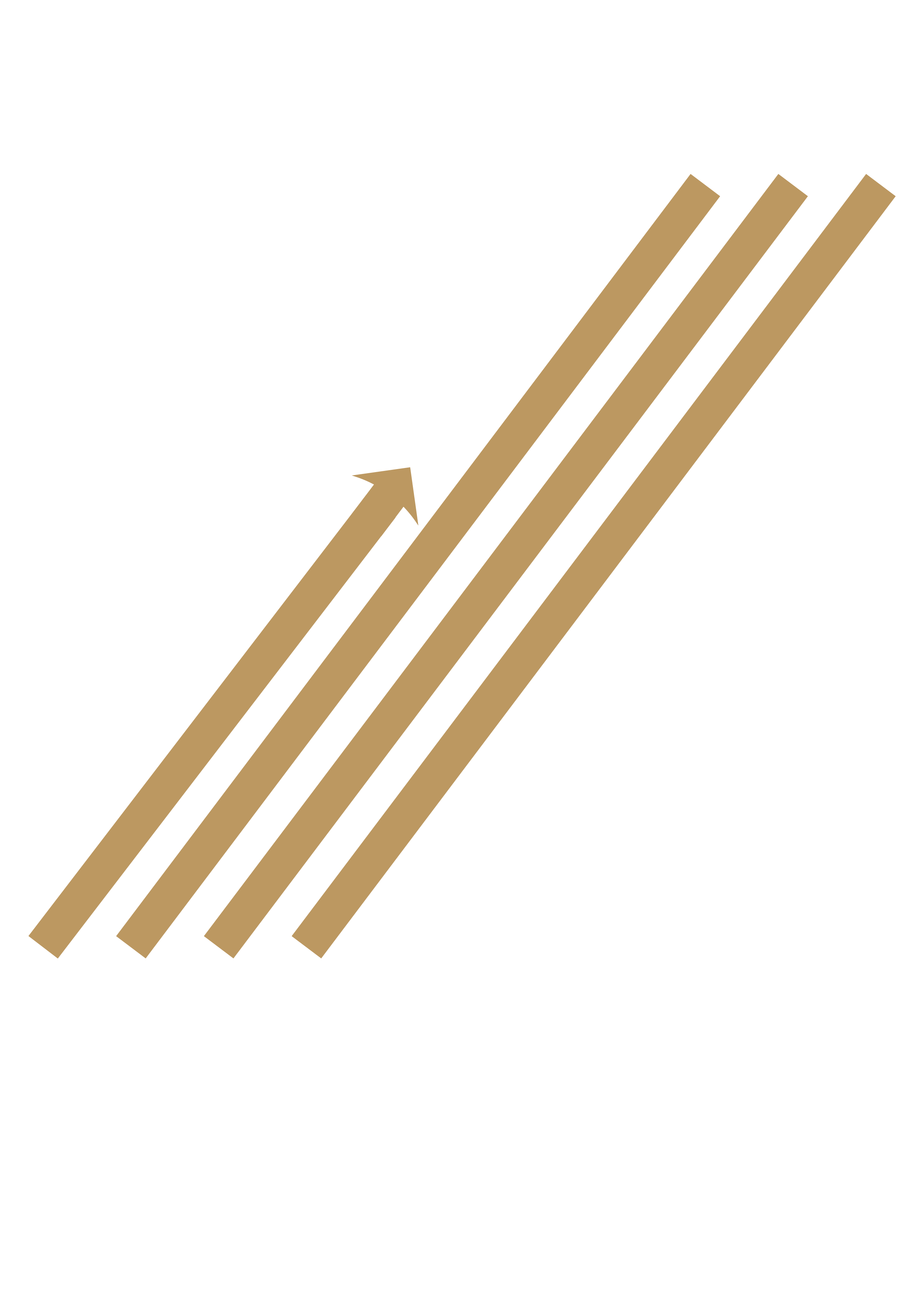 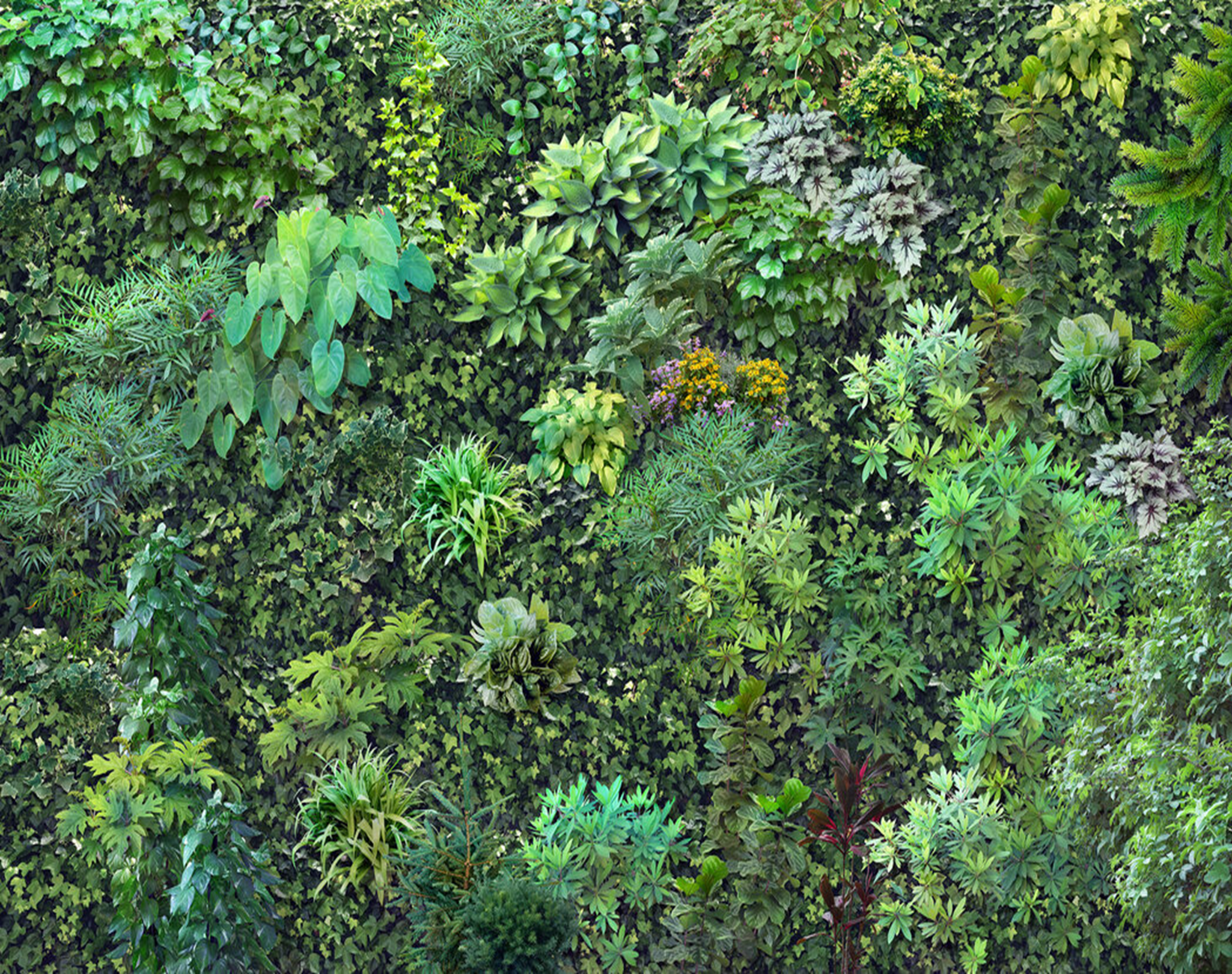 EVENT REGISTRATION LINK
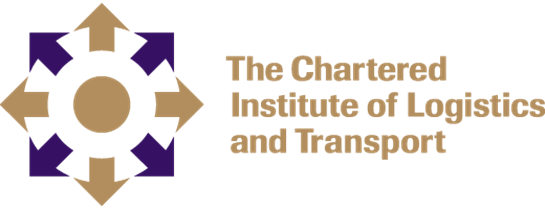 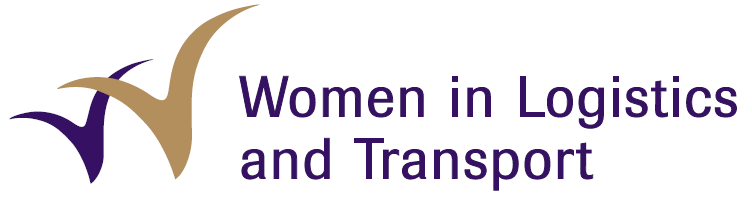 Global WiLAT 
Webinar Series
Green Logistics & Carbon Emission
Date: 16th December, 2021 5-6.30pm HK/SIN/MAL Time (GMT+8)
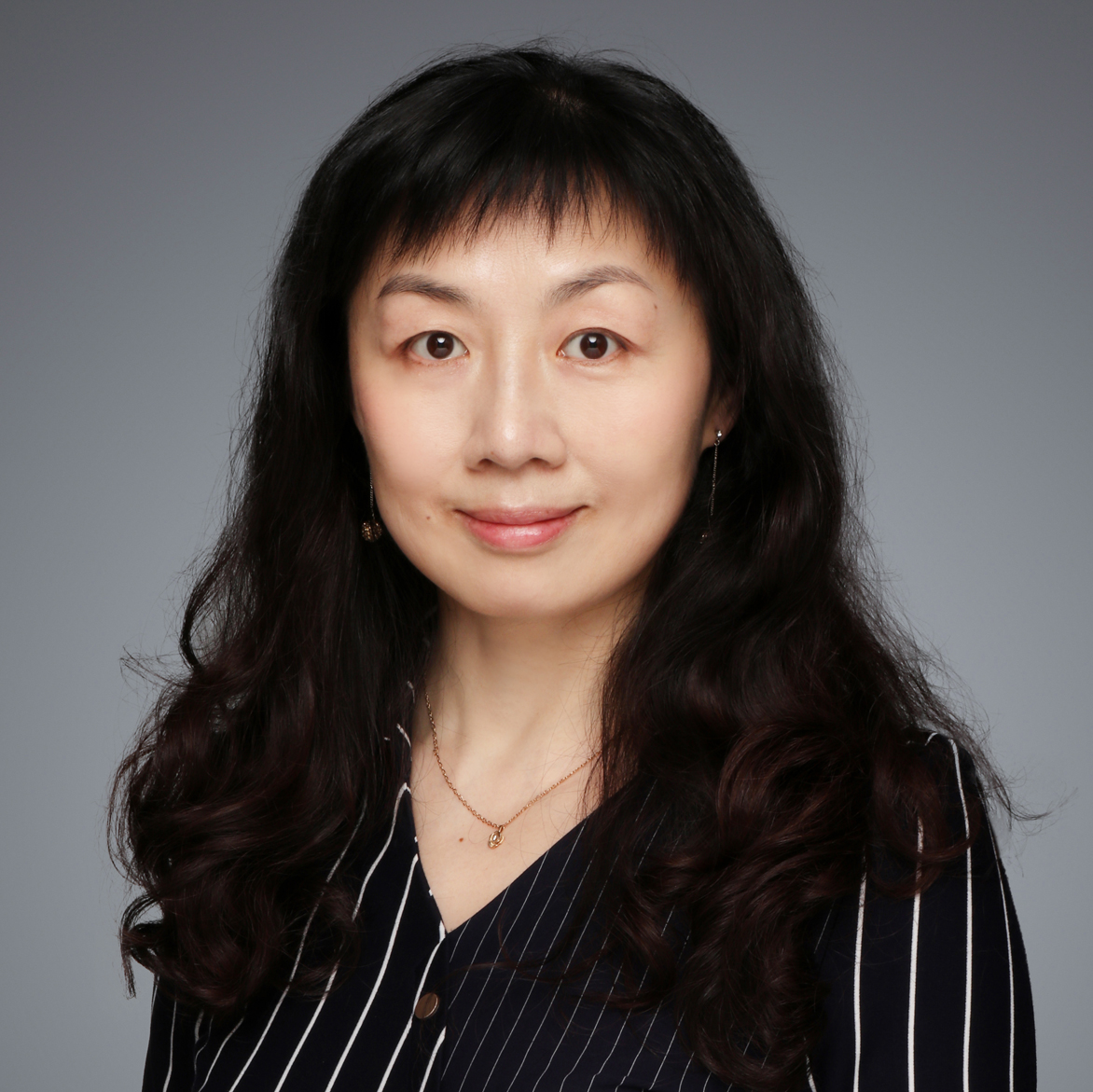 PANEL SPEAKERS
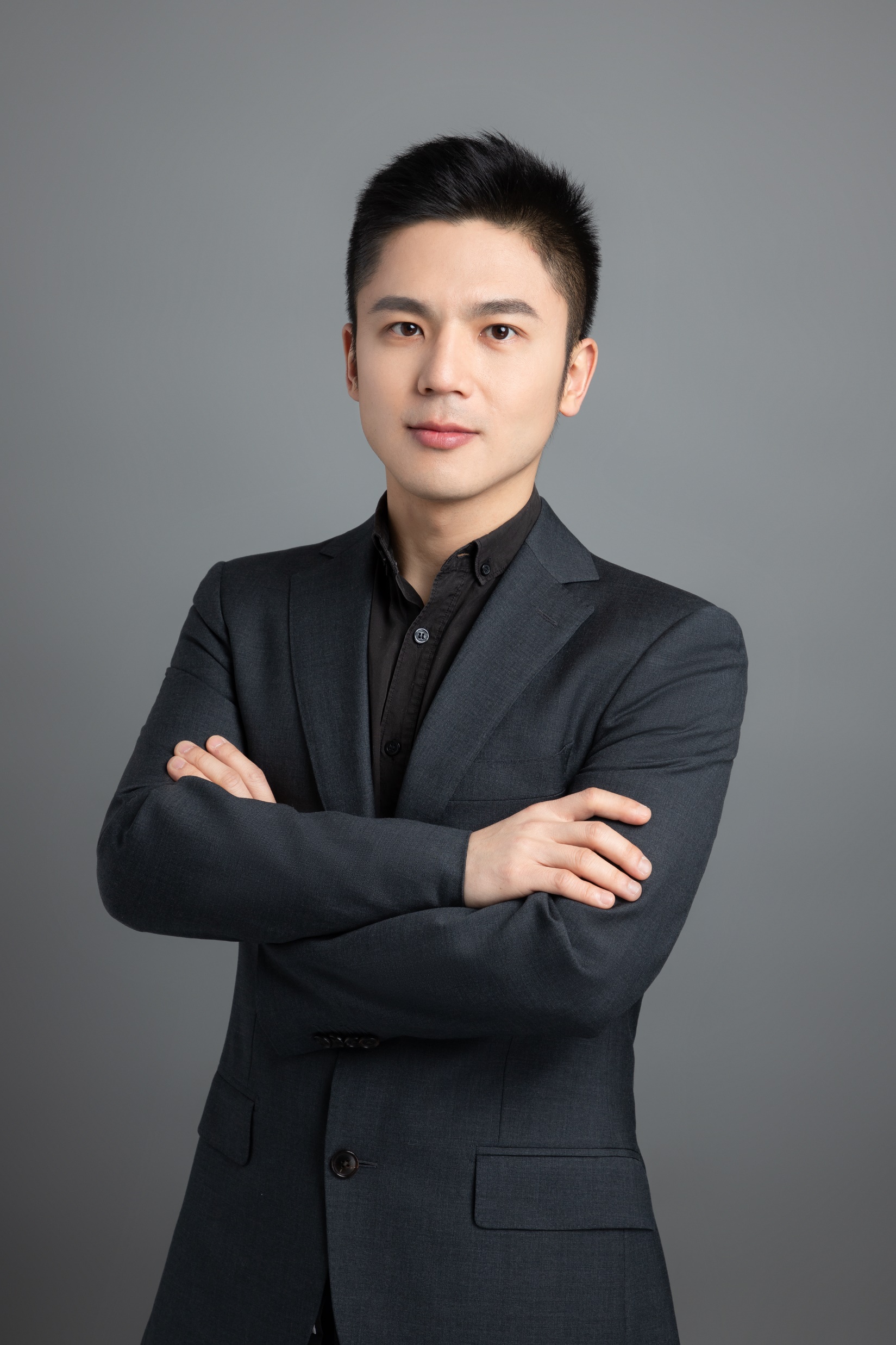 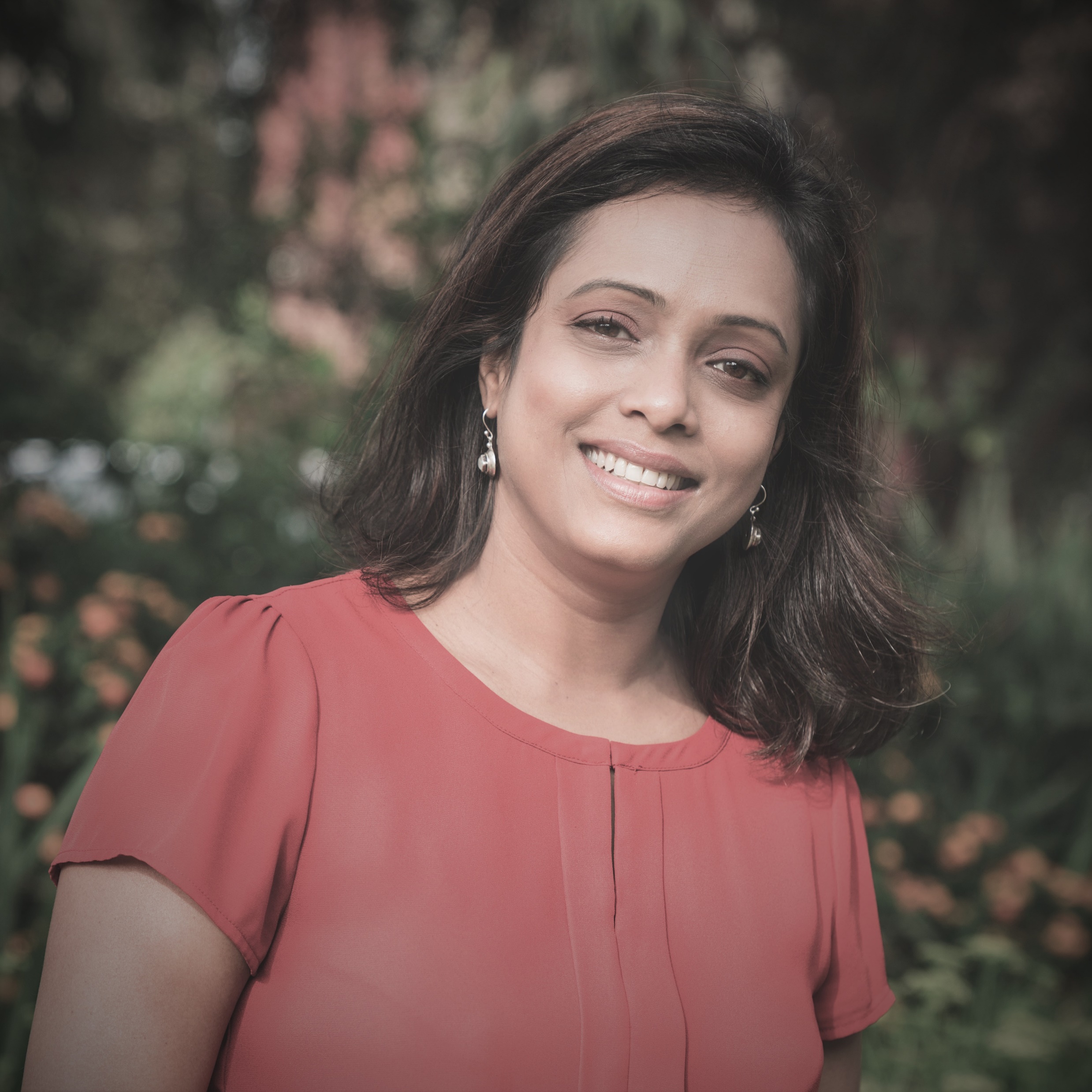 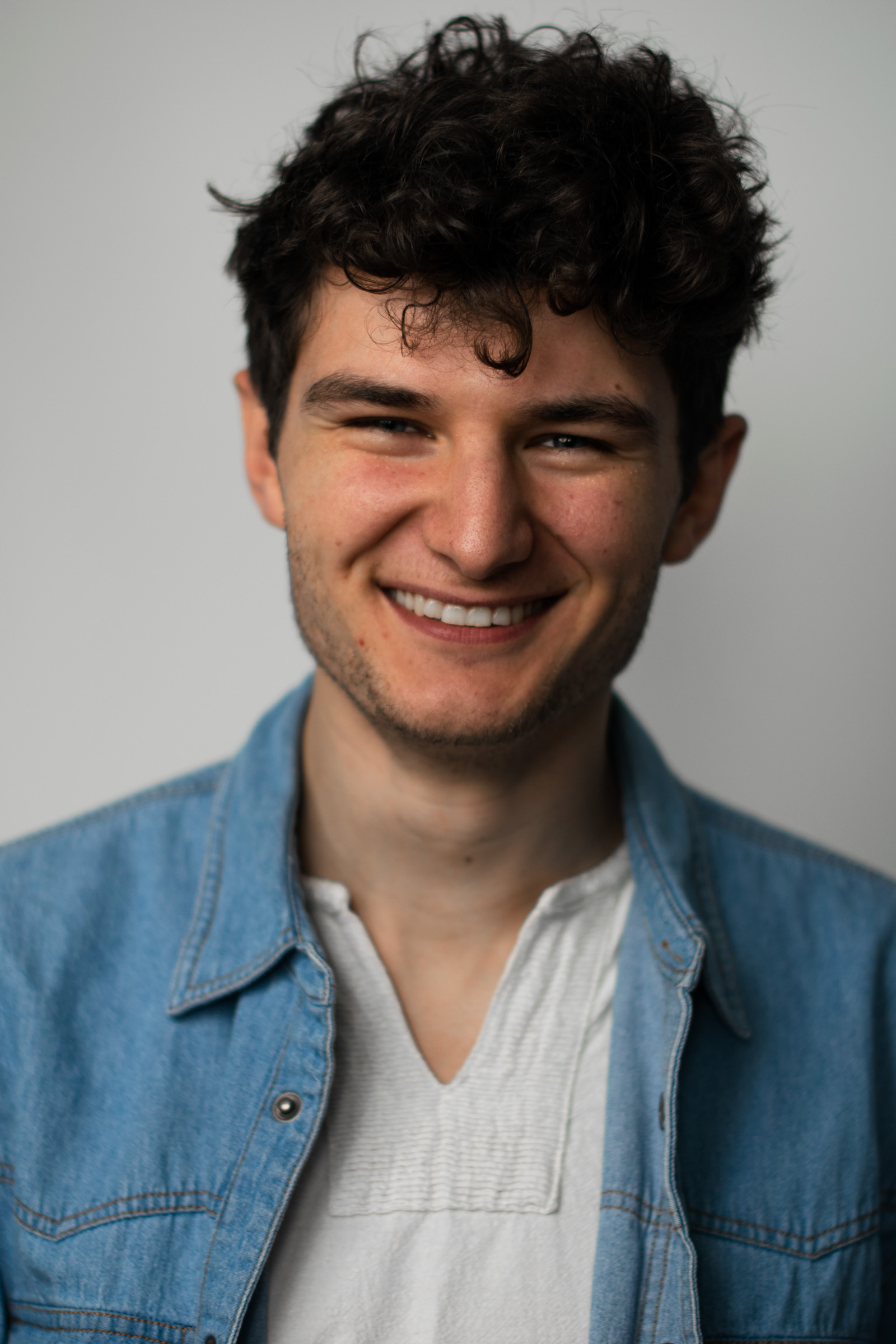 Moderator
Nancy Qian
Incoming GVC East Asia
Noah Schaul
Business Development Manager 
InChainge B.V
Dr Mayuri Wijayasundara
Strategy & Transformation Expert, Circular Economy
Francesco Zhang
Solution Consultant
CHEP China